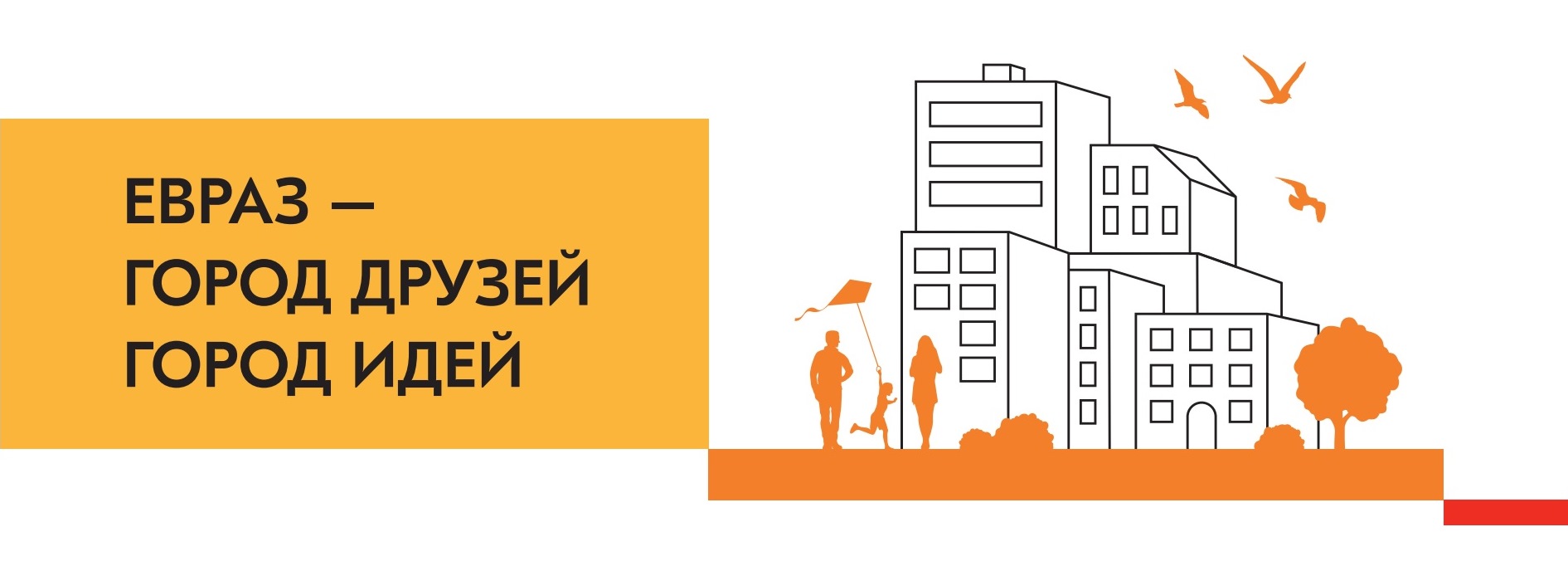 Название проекта
Название организации (ИНН) и автор(ы) проекта
География проекта, 2022 год
ЕВРАЗ: город друзей – город идей!
Краткое описание проекта

Цель проекта

Задачи проекта 

Целевая аудитория  

Информация об организации / инициативной группе (авторе проекта) и их деятельности
Название проекта
2
ЕВРАЗ: город друзей – город идей!
Описание проекта 

Ожидаемые результаты реализации проекта
Название проекта
3
ЕВРАЗ: город друзей – город идей!
Механизм реализации проекта
Название проекта
4
ЕВРАЗ: город друзей – город идей!
SWOT-анализ*
Название проекта
5
ЕВРАЗ: город друзей – город идей!
План-график мероприятий по сопровождению проекта
Название проекта
6
ЕВРАЗ: город друзей – город идей!
Бюджет проекта
Общая стоимость проекта: 
Запрашиваемый бюджет проекта в рамках гранта: 
Смета:
Название проекта
7